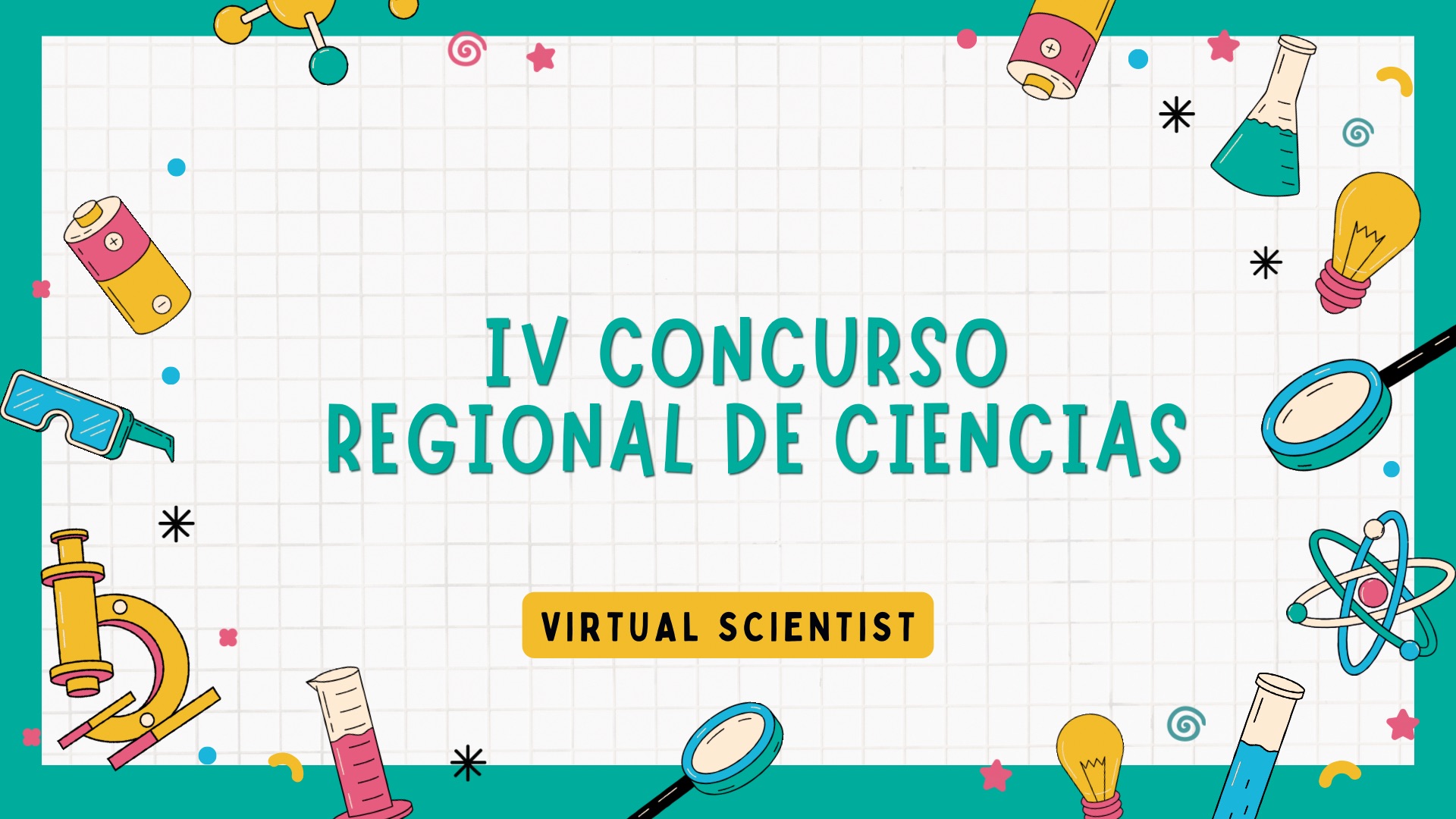 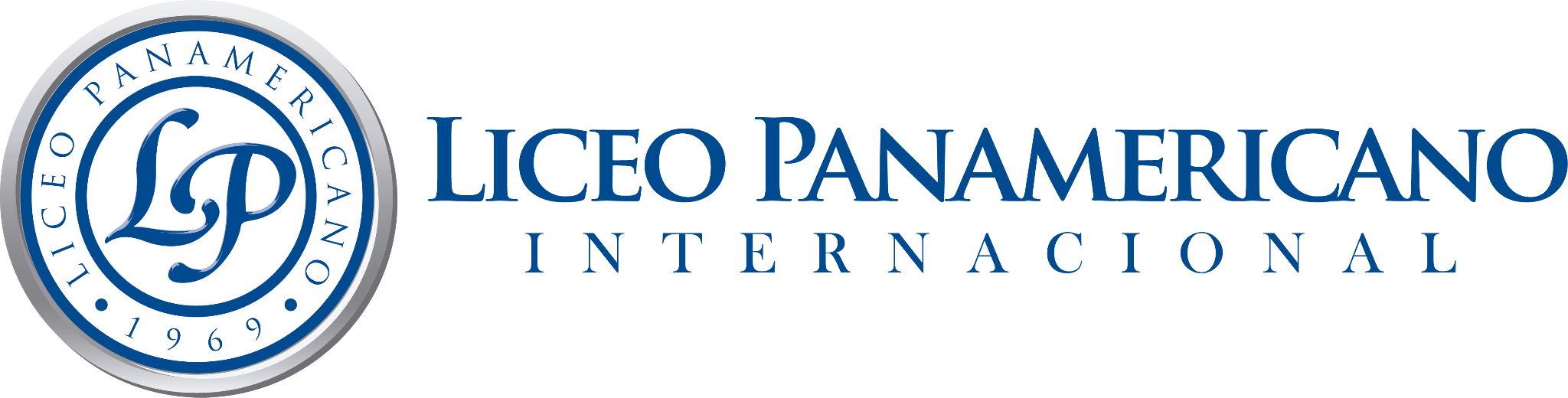 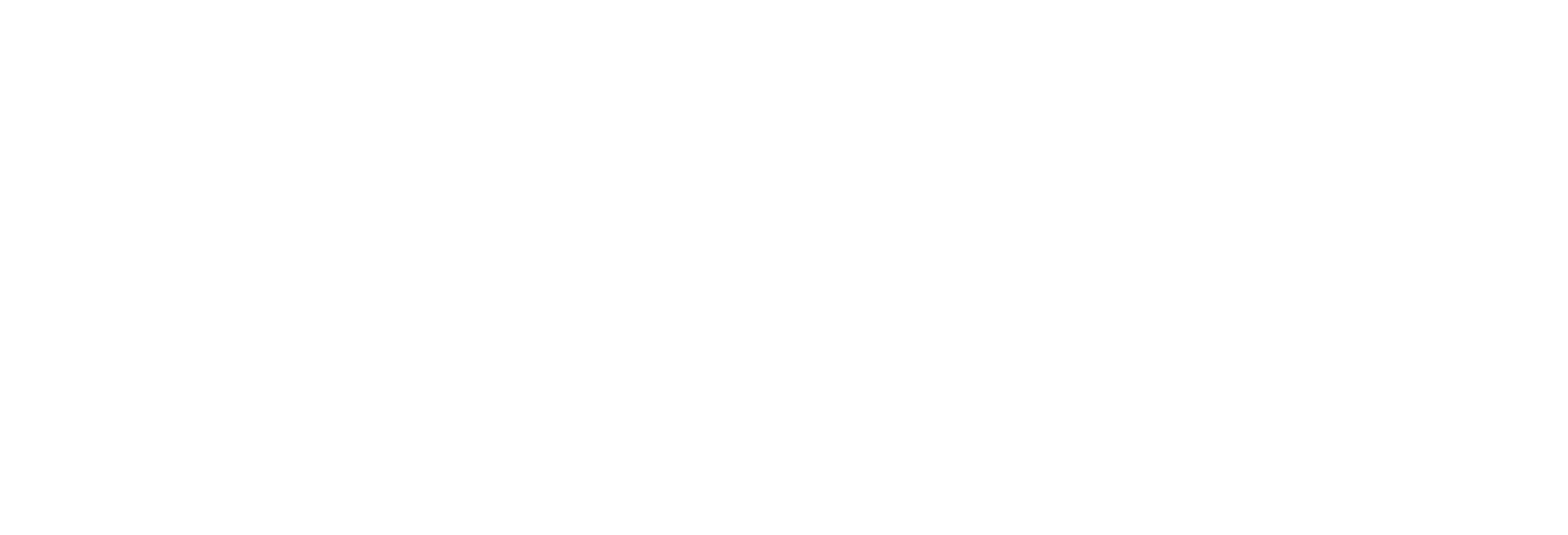 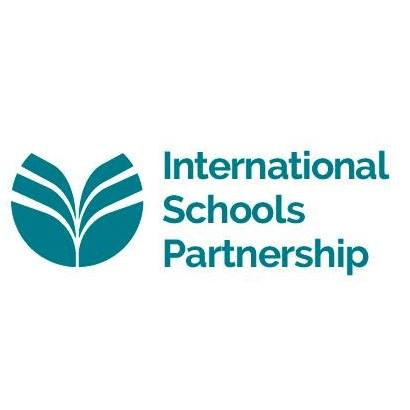 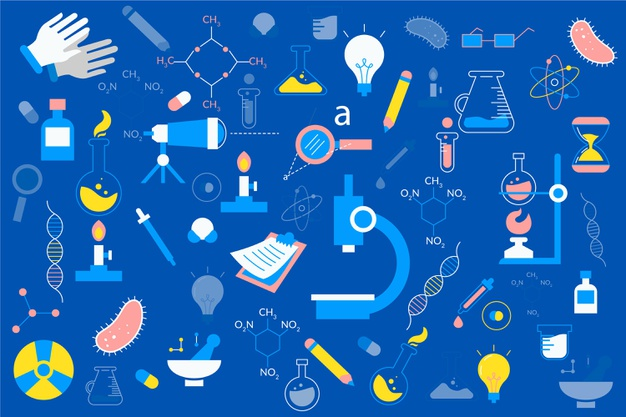 Reglas de inscripción:
Se puede inscribir al concurso de forma individual, pareja o en grupos de máximo 5 alumnos. 
Participarán los alumnos desde 7mo hasta 2do de bachillerato (11 a 16 años). 
Para participar en la Primera Etapa del concurso debe enviar su contenido a myturralde@liceopanamericano.edu.ec hasta el 30 de octubre.
El 5 de noviembre se socializarán los alumnos que participarán en la Segunda Etapa del concurso (11 de noviembre).
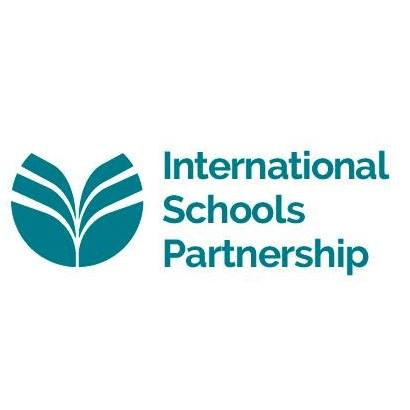 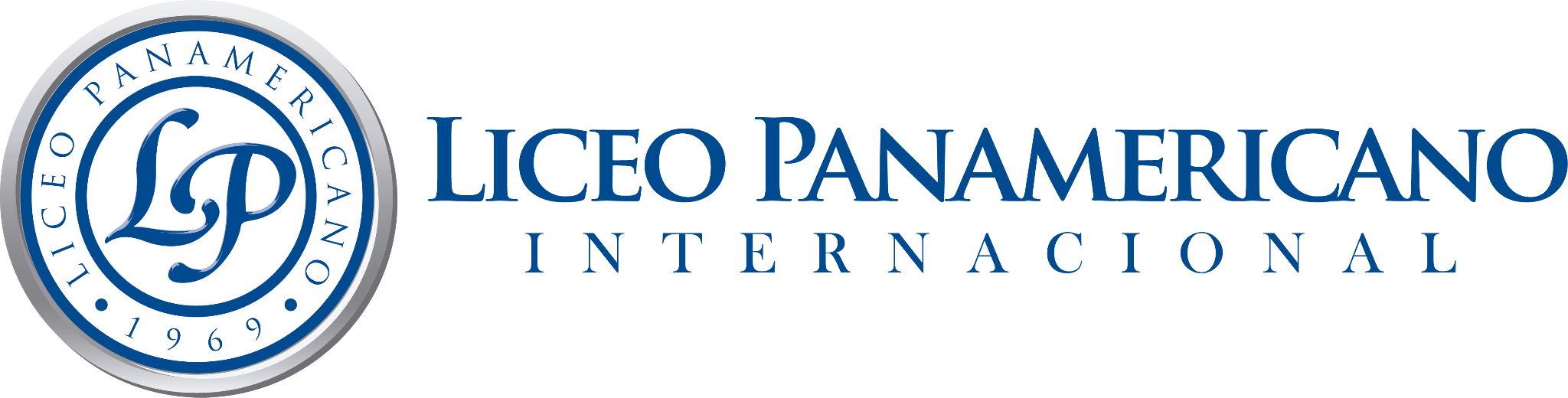 [Speaker Notes: MARCOS: ME PARECE]
Reglas de participación:
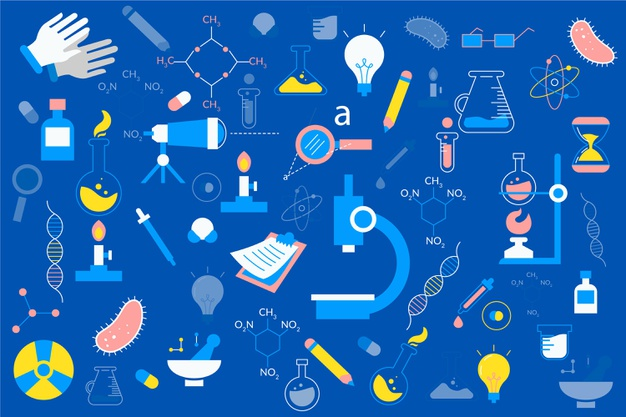 Se deberá presentar un video en donde se realice un experimento que involucre ciencias, química o biología. 
El video debe ser explicativo y experimental. 
El tiempo mínimo del video es de 2 minutos y máximo de 5 min.
El video se lo debe compartir al mail myturralde@liceopanamericano.edu.ec hasta el 30 de octubre.
Se elegirán los 5 mejores videos que pasarán a la segunda fase del concurso.
En la segunda fase se expondrán los experimentos en vivo vía Zoom, el lunes 11 de noviembre, frente a jurados externos
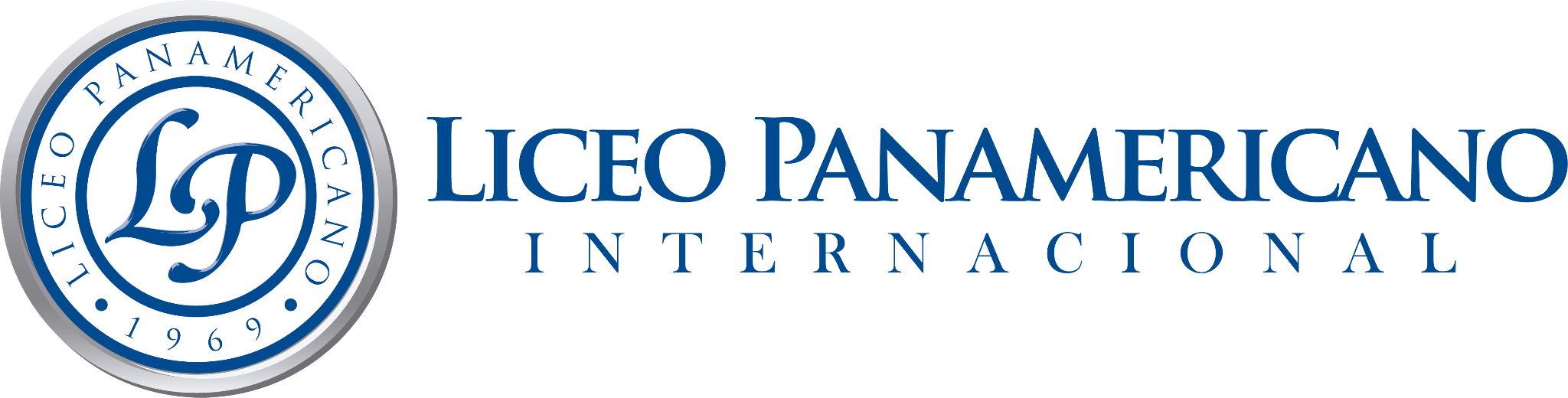 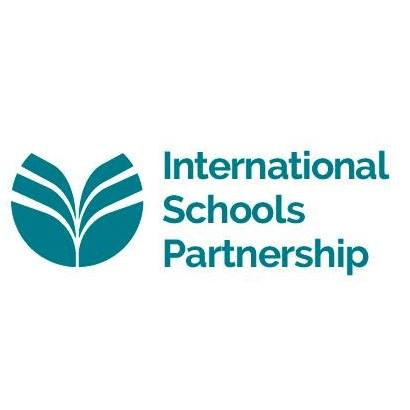 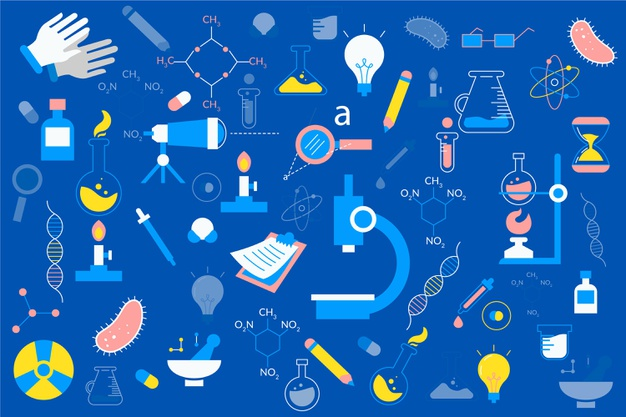 Premios primeros lugares:
Primer lugar: Gift card Amazon $125
Segundo lugar: Gift card Amazon $75
Tercer lugar Gift card Amazon $50

Todos los finalistas recibirán su certificado de participación.
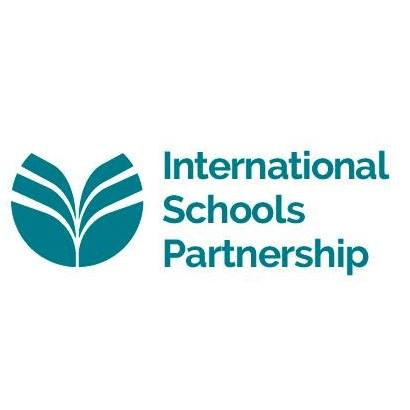 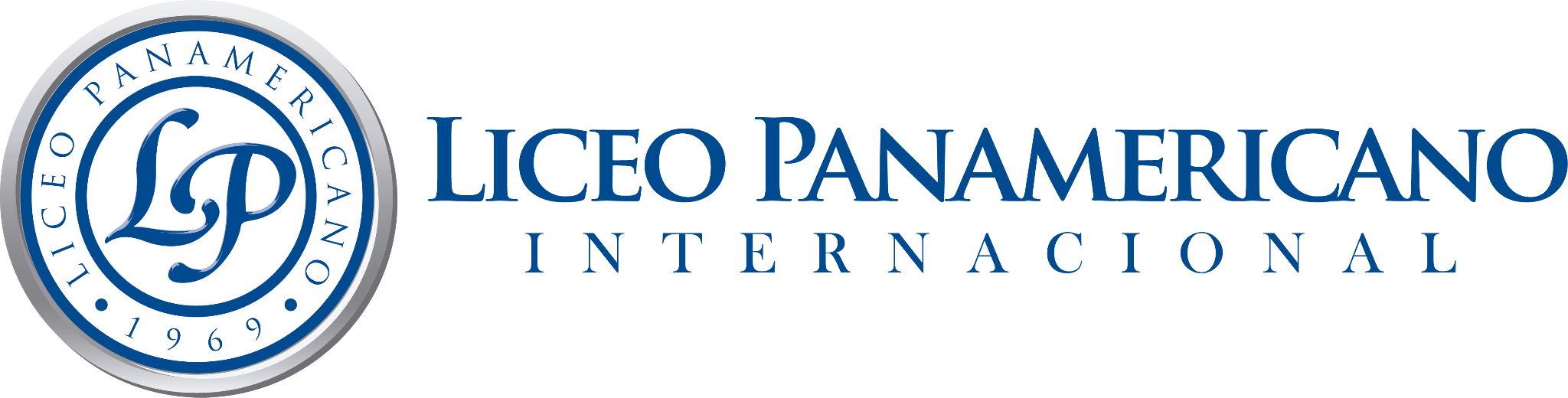 [Speaker Notes: MARCOS: ME PARECE]
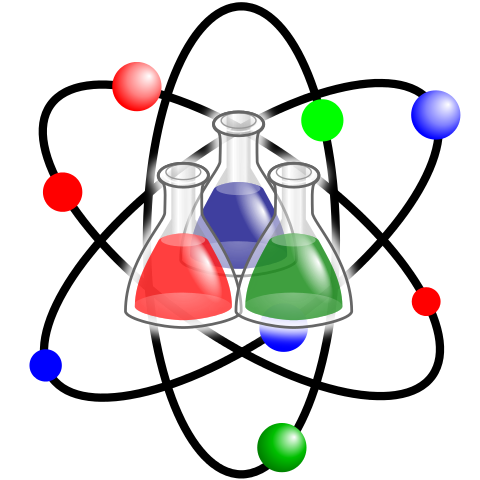 Rúbrica de Calificación de Videos
Total
(*)Al final del video se debe presentar la bibliografía y los links de los videos de inspiración del proyecto.
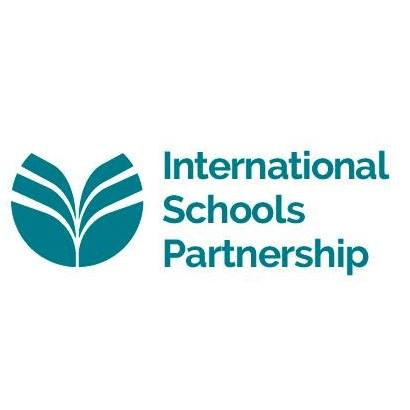 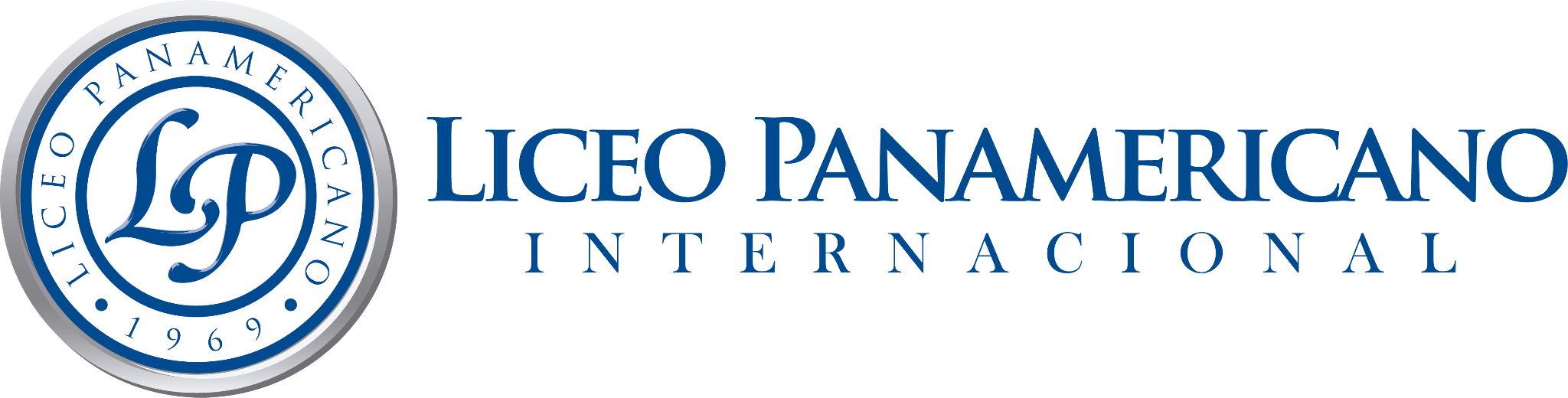 Rúbrica para proyecto final (Segunda Fase)
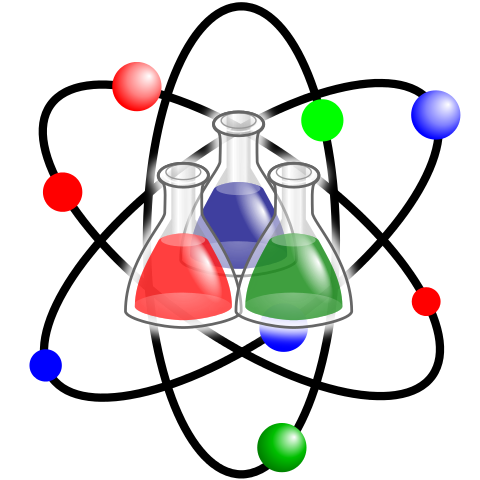 Total